EMINESCU, legenda sufletului românesc
Participanți: 

elevii clasei I de la Școala Gimnazială Nr. 1 Reșița, aflați în    programul de sprijin asigurat de Centrul Școlar de Educație Incluzivă „Aurora” Reșița și colegii lor de clasă; 
cadre didactice: 
        - prof. psihopedagog Drăghiță Rodica, prof. itinerant Zaharia Marcela – Centrul Școlar de Educație Incluzivă „Aurora” Reșița;
        - prof. înv. primar Imbri Dana - Școala Gimnazială Nr. 1 Reșița.
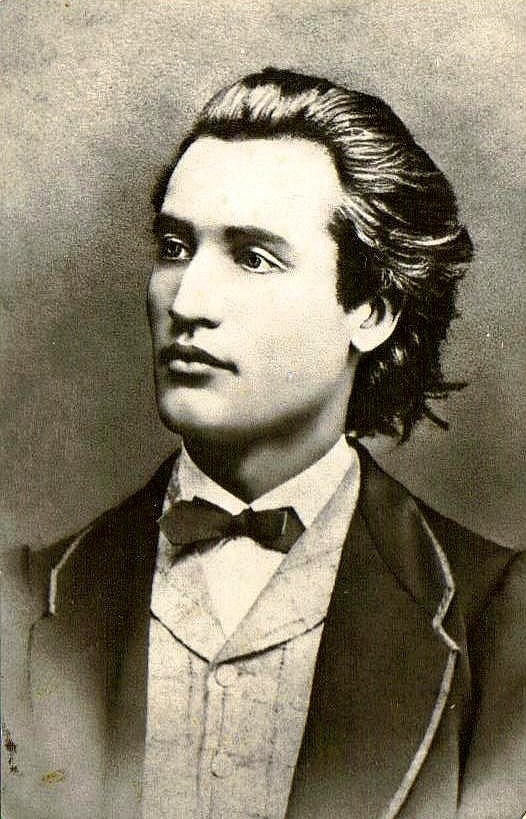 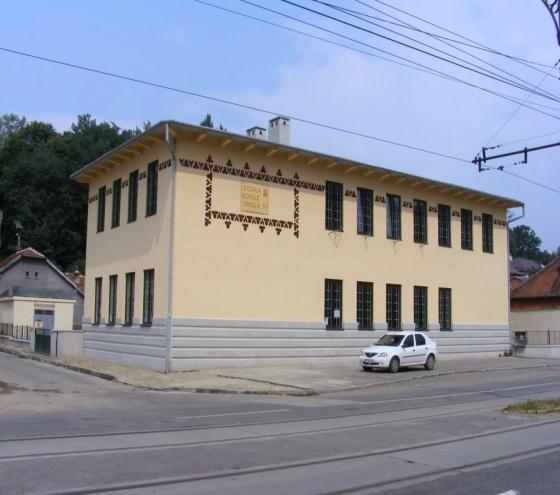 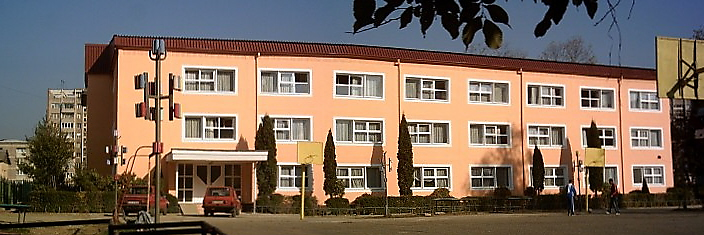 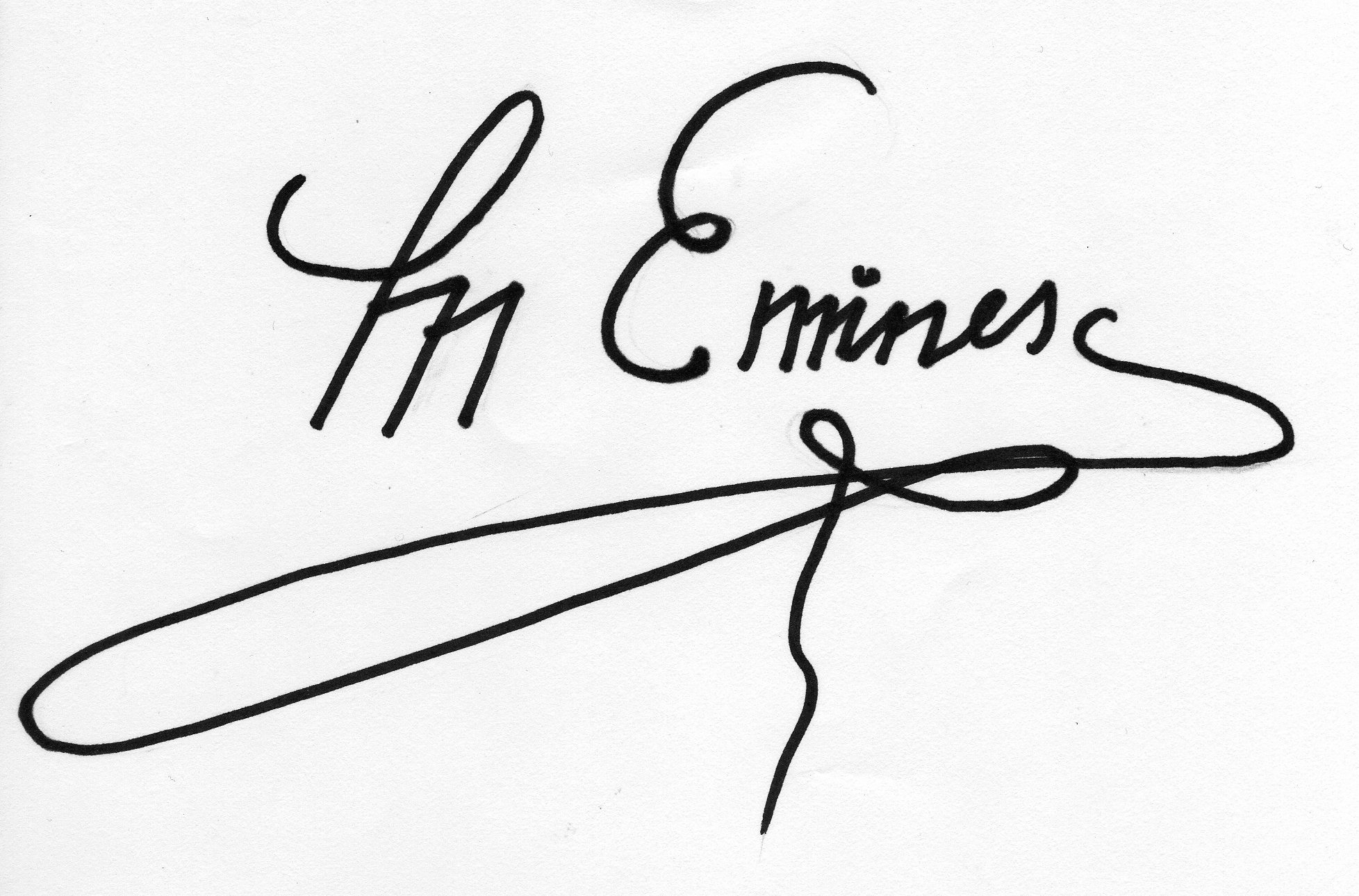 Muncim, muncim ...
Vizionăm un material power-point despre viața și operele poetului Mihai Eminescu
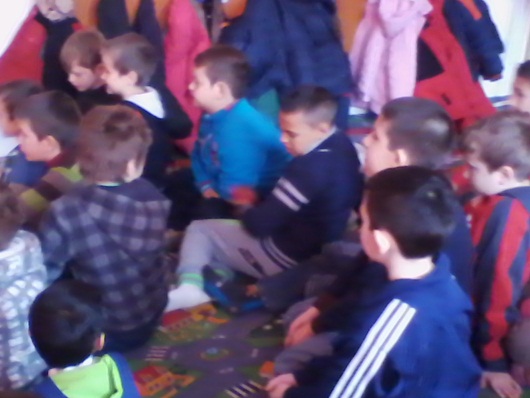 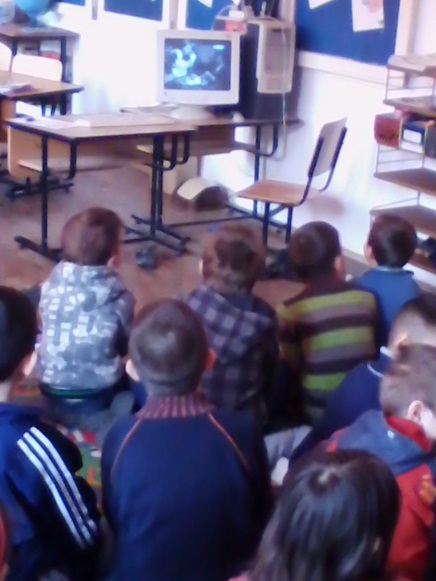 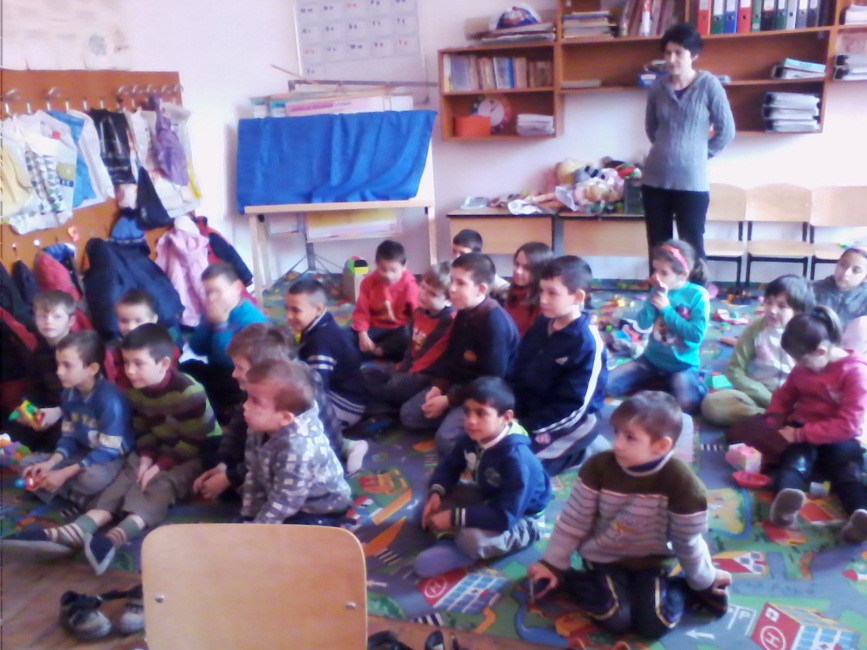 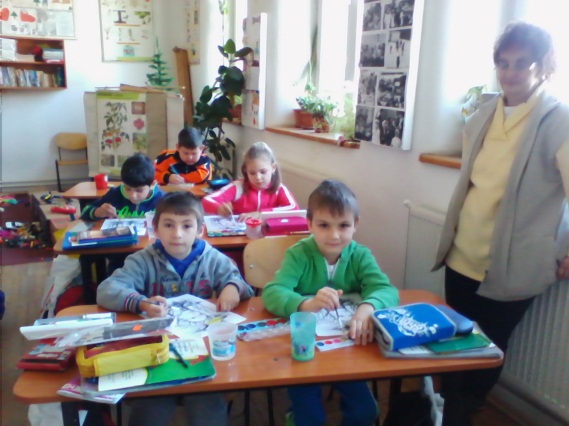 Citim poezia „Ce te legeni...” și aflăm numele autorului  (EMINESCU) completând un rebus
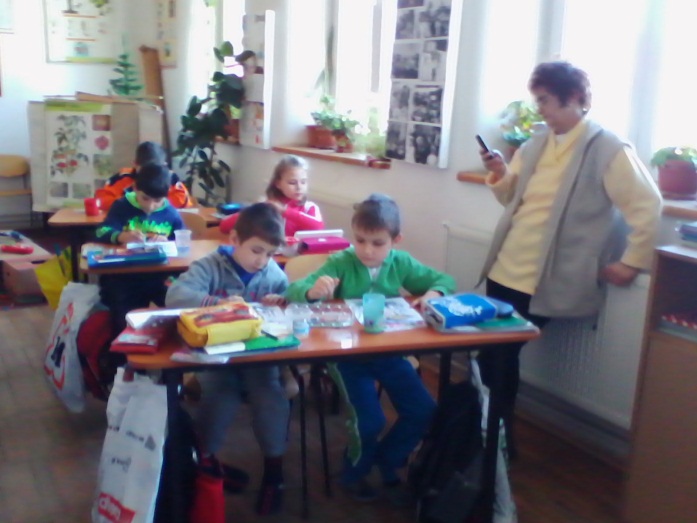 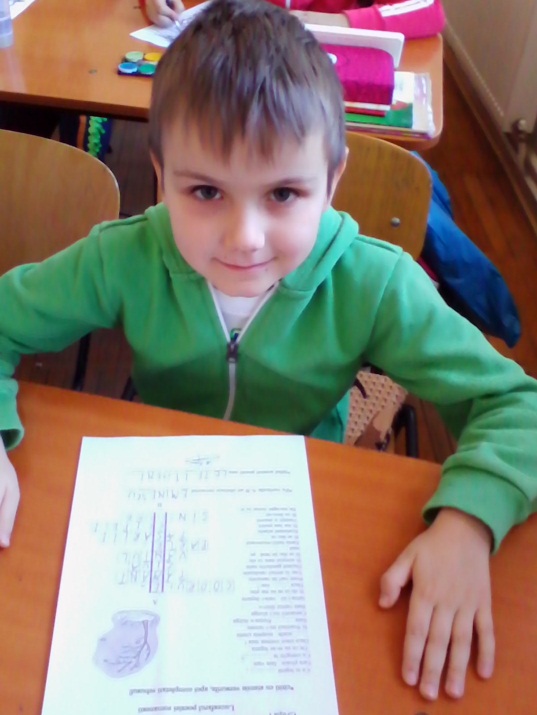 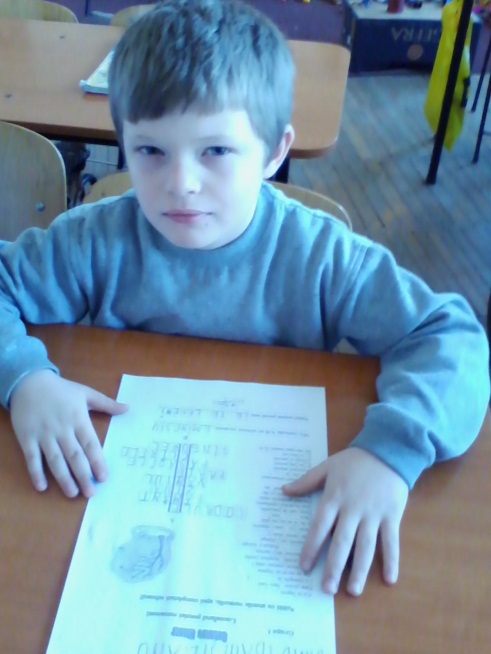 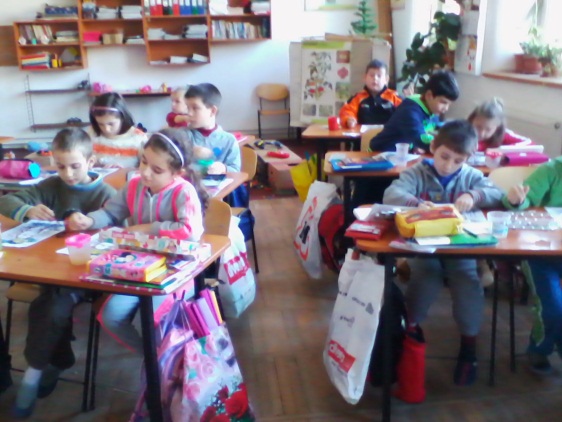 Ne arătăm talentul artistic pictând portretul marelui poet
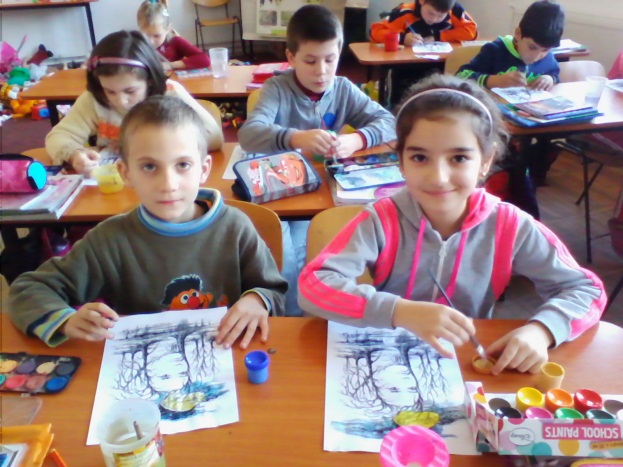 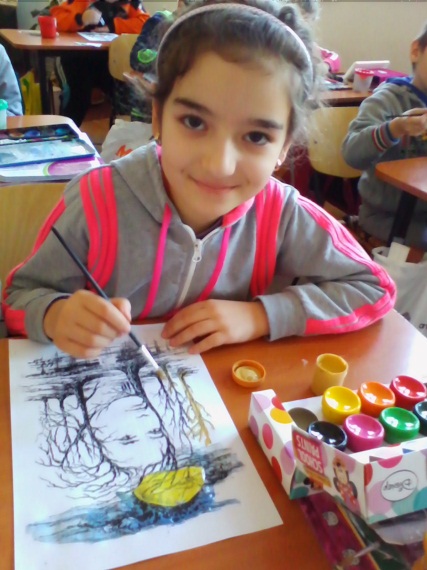 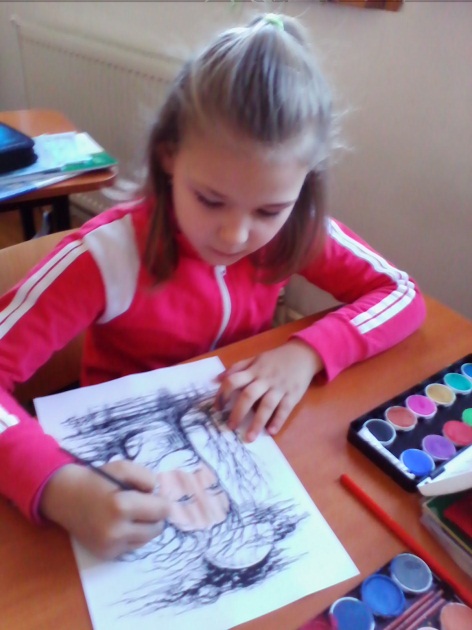 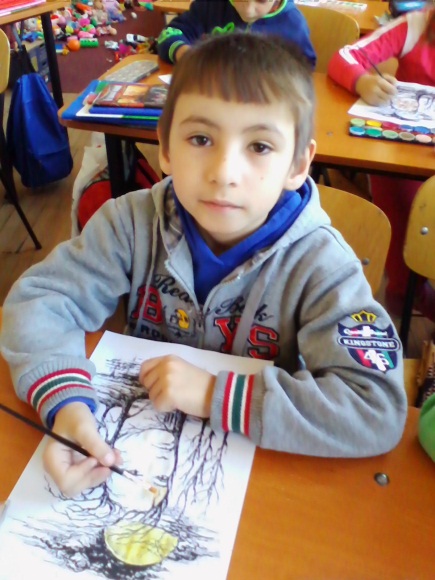 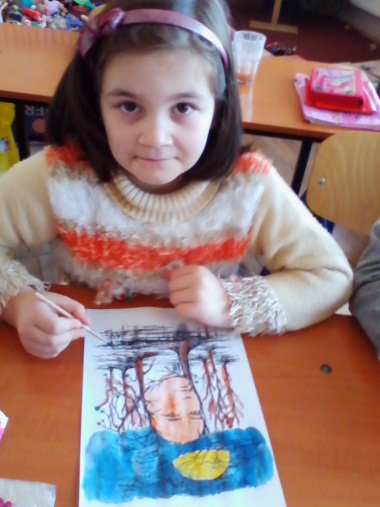 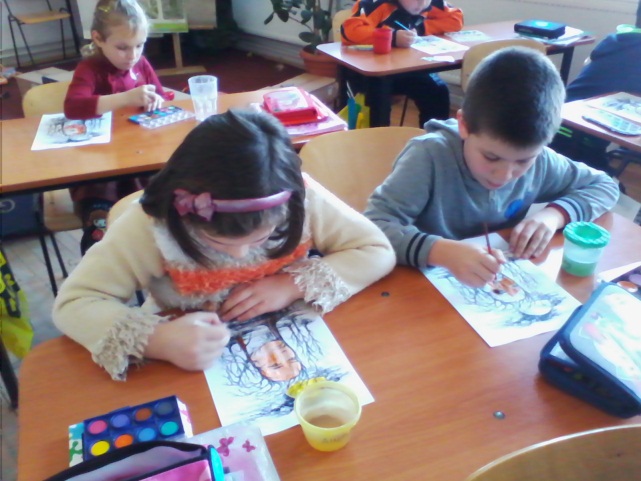 Iată rezultatele muncii noastre…
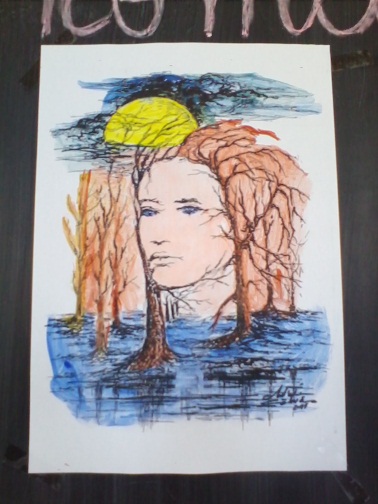 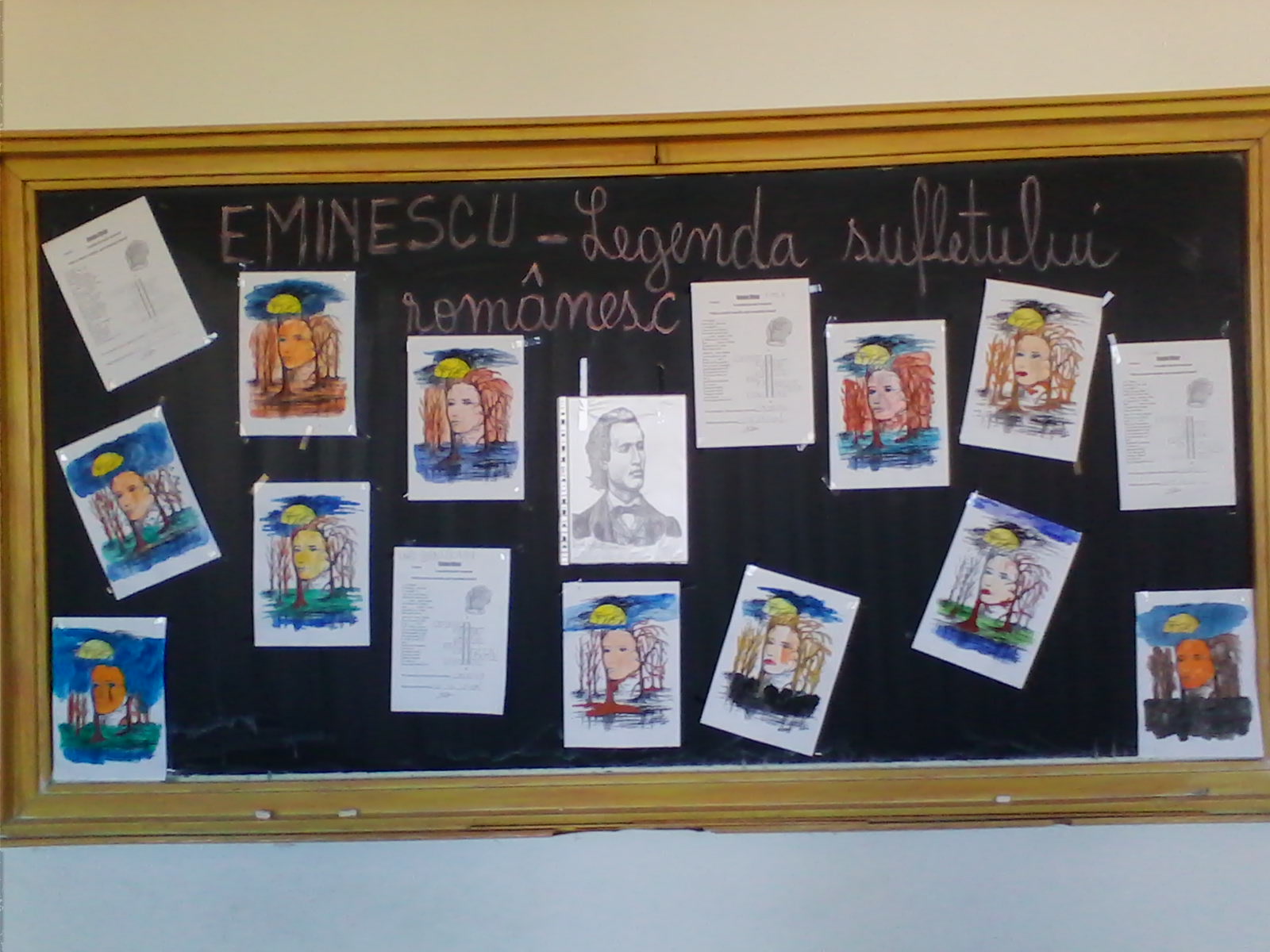 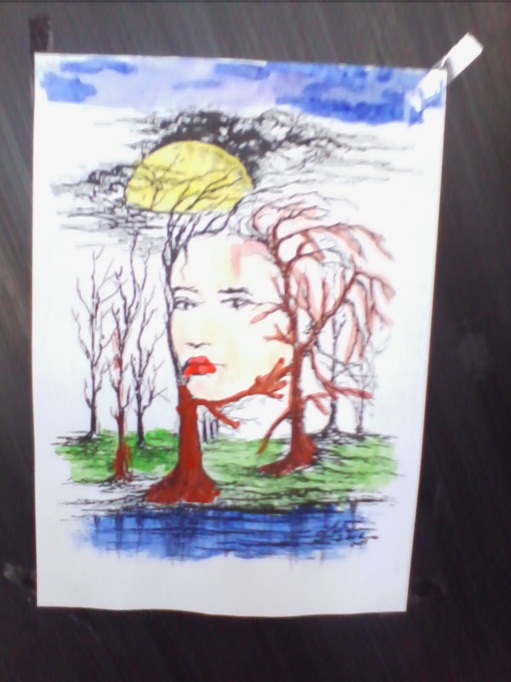 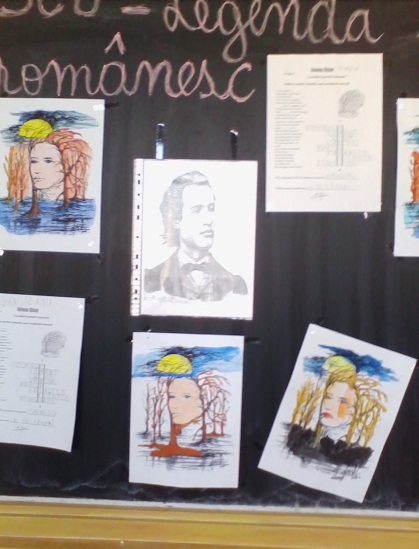 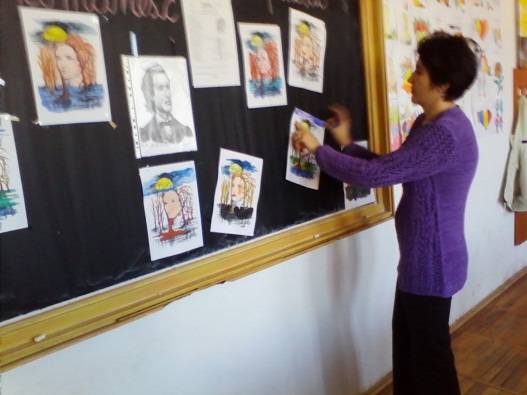 Să ne cunoaștem…
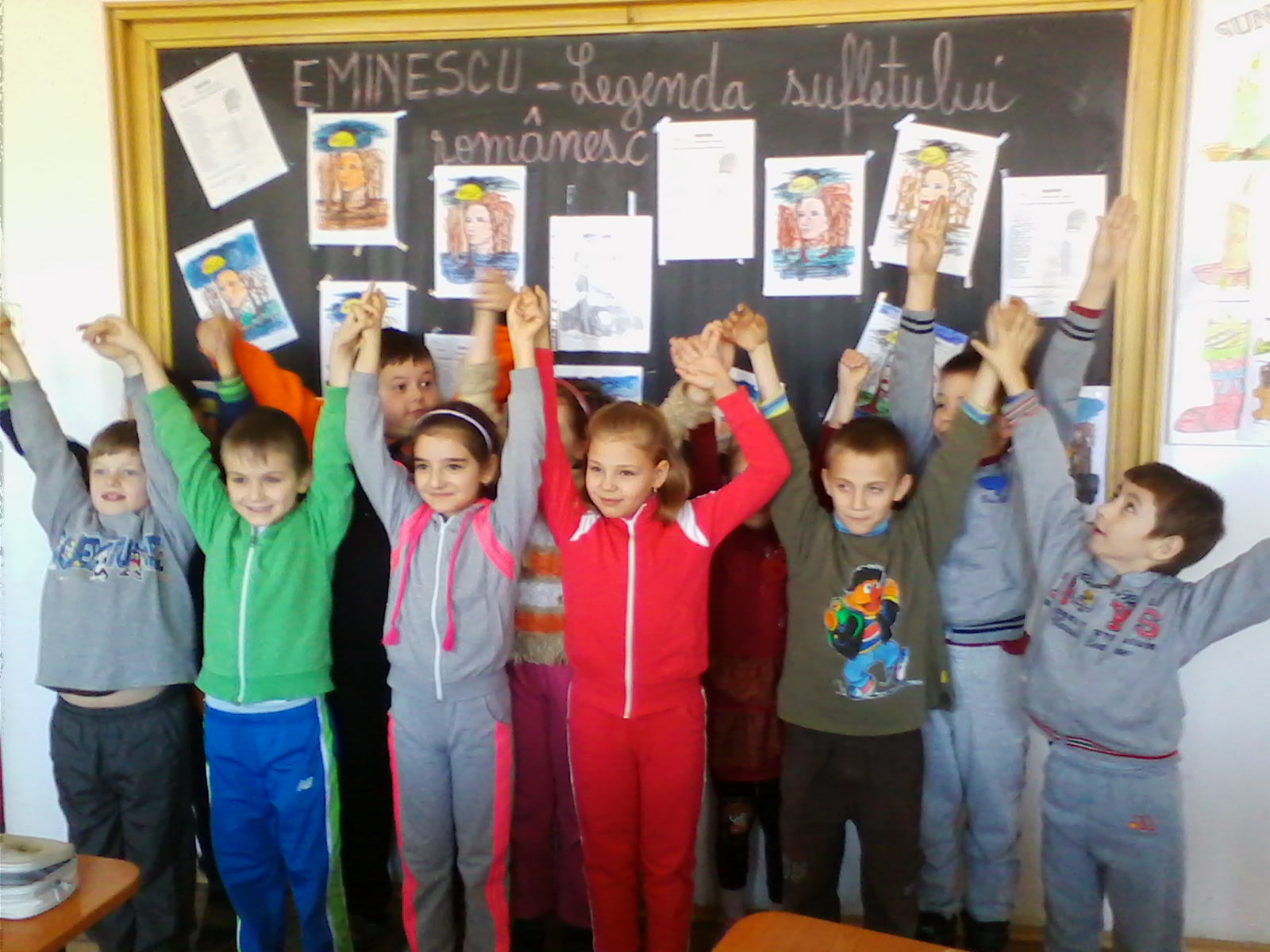 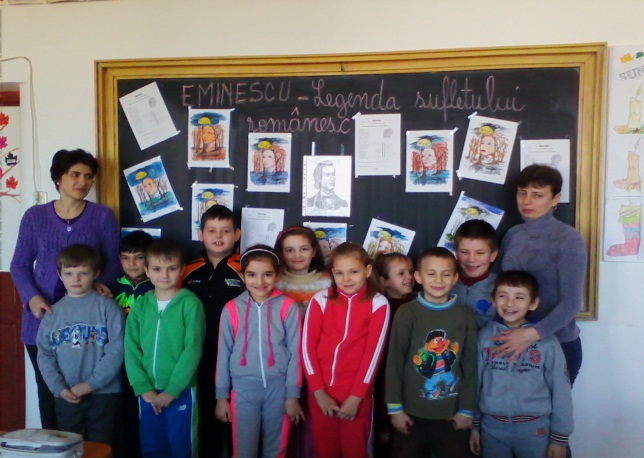 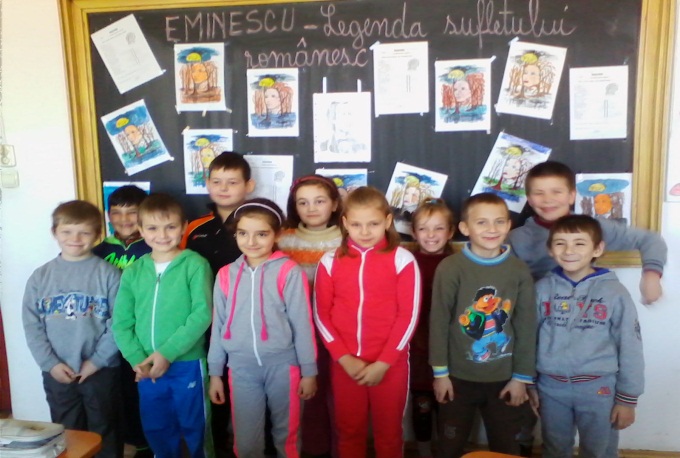